عنوان مقاله:مسئله یابی و حل مساله در مدیریت
نویسنده: علی رضاییان
منبع: دانش مدیریت 1368 شماره 4
صص 121-133
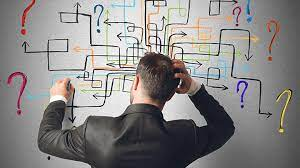 پیش از ان که مساله را بتوان حل کرد باید شناخت و تعریف صحیحی از آن داشته باشیم. بدین معنی که تعیین شود چه وضعی نمایان گر مساله است و کدام مساله باید حل شد؟ این فرایند شناسایی مساله و تعیین اهداف  و اولویت بندی آنها را مسله یابی می نامند .درنمودار زیر مدلی برای مساله یابی در سازمان ها ارائه شده است.
فرایند مساله یابی :
برای آگاهی از وجود مساله یک روش مستقیم و سه روش غیر مستقیم هست. در روش مستقیم مدیر خودش از وضعیت های ایجاد شده به وجود مساله پی می برد:
فرایند مساله یابی :1- انحرافات از تجربیات گذشته:
الگوی عملکرد بالای سازمان بر هم می خورد  برای مثال فروش امسال کمتر از سال قبل می شود، یا هزینه ها ناگهان افزایش می یابد، یا میزان جا به جایی کارکنان زیاد می شود یا مدیران رده بالا استاندارد جدیدی برای عملکرد واحد تعیین می کنند.
فرایند مساله یابی :2- انحراف از برنامه تعیین شده
سطح سواد از میزان پیش بینی شده کمتر می گردد یا واحدی بیشتر از بودجه اش خرج می کند یا انتظارات مدیر برآورده نمی شود.
فرایند مساله یابی :3- هنگامی که رقبا پیشی می گیرند:
سازمان رقیب ممکن است رویه جدید عملیاتی به کار گیرد و مدیر مجبور شود رویه های عملیاتی سازمان خود را به روز درآورد تا بتواند  همچون گذشته با آن رقابت نماید. در این جا عملکرد سازمانی دیگر ، توانست وضعیت حل مساله برای مدیر ایجاد کند.
وضعیت حل مساله
روش های غیر مستقیم مساله یابی
نخستین روش غیر مستقیم برای آگاهی از وجود مساله از طریق کارکنان می باشد. انان به دو دلیل مسائل آتی را به مدیر گوشزد می کنند.
کارکنان
روش های غیر مستقیم مساله یابی: 1- صلاحیت مدیر
کارکنان هر واحد یا بخش در سازمان هیچ کس را صلاحیت دار تر از مدیر مستقیم خود برای اطلاع یافت از وجود مساله یا نیاز آتی نمی شناسند. از این رو بر مبنای تجربه های گذشته  خود مسائل یا نیازها را تشخیص داده و به مدیر یادآوری می نمایند.
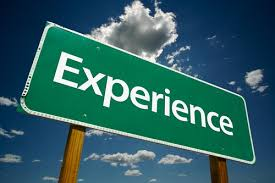 2- انجام وظیفه
کارکنان برای این که خود از هر گونه سرزنش آتی مصمون بدارند بنا به تشخیص خود مسائل و نیازهای آتی را به عنوان یک وظیفه به مدیر گزارش می کنند. 
روش دوم برای اگاهی از وجود مساله ، از طریق مدیران عالی است. از هر مدیر کارآمد انتظار می رود بر فعالیت های حوزه مدیریت خود بیشترین اشراف را داشته باشد. اگاهی از ان چه  که در خارج از حوزه مدیریت  وی می گذرد کمتر انتظار می رود. از این رو مدیران عالی آگاهی های لازم را در مورد مسائل یا نیاز های اتی به دیگر مدیران سازمان می دهند.
مدیران عالی
سومین روش غیر مستقیم  پی بردن به وجود مساله یا نیاز در آینده از طریق مشتریان می باشد. برای مثال هنگامی که مشتریان از تاخیر در تحویل کالا شکایت دارند نشانه وجود مساله است.
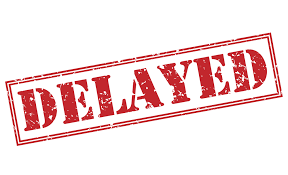 مساله یابی غیر رسمی
در یک بررسی هشتاد درصد مدیران  گفتند قبل از آن که مساله عمده ای بر روی تزارنامه یا ... نشان داده  شود از وجود آن آگاه بود اند یا حتی قبل از آن که کارکنان یا مافوق ها  مساله ای را بدان ها ارجاع کنند. از ان آگاهی داشته اند و ذکر شده بود که اطلاعات آنان قبلا از طریق ارتباطات  غیر رسمی  و بینشی فراهم آمده بود. از این رو  نتیجه گیری می شود که مساله یابی غیر رسمی  امری بینشی استوار کانال های ارتباطی غیر رسمی  به وجود آنها پی برده می شود.
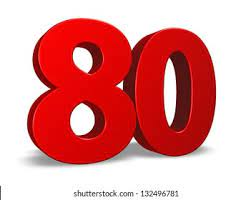 فنون علمی مدیریت در مساله یابی
بعضی از صاحب نظران معتقدند فنون علمی مدیریت علاوه بر حل مساله می تواند در تعیین محل مساله نیز کمک کند . به هر حال فراگیری این فنون برای همه مدیران میسر نمی باشد.
فرایند حل مساله
به یک دسته فعالیت های گسترده یا که یافتن و به اجرا درآوردن را محلی برای اصلاح یک وضعیت نامطلوب را در بردارد فرایند حل مساله اطلاق می گردد. به عبارت دیگر حل مساله به مفهوم یافتن جواب (هایی) برای یک سوال است.
انواع مساله و تصمیمات
مدیران تحت شرایط مختلف، تصمیمات گوناگونی را اخ می نمایند. برای مثال وقتی می خواهند ساختمان جدیدی را بنا کنند به بررسی های گسترده یا از بدیل ها و سایر ملاحظات نیاز دراند، ولی به هنگام اخذ تصمیم درباره  میزان حقوق یک کارمند به تحلیل کمتری نیازمندند. 
به همین ترتیب میزان اطلاعاتی که به هنگام اخذ تصمیم در دسترس مدیر قرار داردف متفاوت است. در مورادی که تجربه و اطلاعات به میزان کافی هست. اخذ تصمیم با اطمینان صورت یم پذیرد ولی هنگامی که تجربه و اطلاعات در موردی ناچیز است، باید در اخذ تصمیم بسیار محتا ط بود. از آن جایی که اطلاعات ساسا تصمیم گیری است. جنبه ای از سازماندهی که فرایند جریان اطلاعات را شرح می دهد مورد توجه زیادی قرار گرفته است.
بسیار محتاط
یک دستورالعمل خوب برای اخذ تصمیم از 90 درصد اطلاعات  و 10 درصد الهام و بینش تشکل می شود. 
به نظر استینر، جریان اطلاعات همانند جریان خون برای حیات و سلامت هر واحدی لازم است.
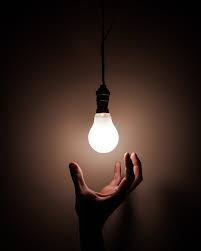 ماهیت حل مسائل مدیریت
مدیران موثر سعی نمی کنند هر مساله ای که از طرف زیردستان مافوق ها و همکارانشان بدان ها تحمیل می شود حل کنند بلکه وقت و انرژی خود را برای مسائلی نگه می دارند که واقعا  توان آنان را طلب می کند. در مسائل جزیی یا قضاوت سریع می کنند یا به زیردستان خود ارجاع می دهند.
قضاوت سریع
حساسیت مدیر نسبت به مساله یا موقعیت
همان طوری که  گوت و تاگیوری متذکر شده اند نوع مسائل و موقعیت هایی را که مدیران برای کار بر روی آنها انتخاب می کنند تحت تاثیر ارزش ها و زمینه های قبلی انان است. اگر ارزش های کارکردی مادی عمدتا بر مدیرحاکم بادش معمولا مایل درباره مسائل عملی نظیر بازاریابی، تولید یا سود تصمیم بگیرد، اگر گرایش تئوریک بیشتری داشته باشد ممکن است به بازدهی بلند مدت سازمان خود علاقه مند باشد اگر دارای گرایش سیاسی باشد ممکن است بیشتر مایل به رقابت با سایر سازمان ها یا پیشرفت شخصی خود باشد. زمینه تخصصی و مهارت مدیر همچنین بر حساسایت او نسبت به مسائل یا فرصت هایی که فراهم می شود اثر می گذارد.
گرایش سیاسی
حساسیت های خاص مدیر نسبت به انواع معین مسائل و فرصت ها گاهی می تواند یک مزیت باشد زیرا می تواند از احتمالاتی آگاه شود که سارین نامیده می گیرند ولی اگر نسبت به سایر مسائل حساسیت نداشته باشد خود می تواند یک عیب محسوب شود.
موقعیت شناسی
همیشه مشخص نیست وضعیتی را که مدیر با آن روبرو می شودف نمایان گر یک مساله است یا یک موقعیت؟ برای مثال بسیار مشاهده شده است  که فرصت های از دست رفته مسائلی را برای سازمان ها ایجاد کرده است یا به عکس، گاه فرصت هایی در حین کشف مساله به دست امده است. 
بنابراین عده ای بر این عقیده اند که : « در دل هر مساله فرصتی هست» 
و مساله را چیزی می دانند که توان سازمان را در رسیدن به اهداف  به خطر می اندازد در حالی که فرصت چیزی است که احتمال فراتر رفتن از اهداف را فراهم می کند. بررسی های انجام شده بحران، مساله و موقعیت را این گونه بیان می دارد.
بحران : پیش امدن حادثه ای ناگهانی از قبیل اتش سوزی یا ورشکستگی یکی از صاحبان عمده مواد اولیه و مانند آن است که به رسیدگی و تصمیم گیری فوری نیاز دارد. 
مساله: مسائل از طریق جریانی از داده های شفاهی مکرر و مبهم از انباشتگی حوادث چند گانه آشکار می شوند. 
موقعیت: اغلب توسط یک فکر بانک حادثه غیر بحرانی جلوه گر می شود و امکان فراتر رفتن از اهداف را فراهم می اورد. 
مدیر به هنگام برخورد با مسائل و فرصت ها، اطلاعات را جمع آوری و بررسی می کند تا مدل (مبنای) معینی بیابد. مدیر بعد از این مرحله آمادگی دارد تا تصمیم بگیرد. البته مدخل باید بیان دیگر مبنا یا نقطه شروعی که هر مدیری بر می گزیند یا ان چه که  دیگر ی برگزیده است، یکسان نیست و بیشتر به ماهیت تصمیمی که باید گرفته شود، بستگی دارد.
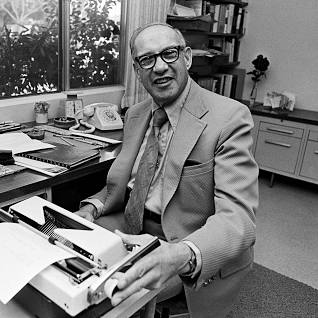 تحقیقات زیادی به حل مساله اختصاص یافته است در حالی که توجه ناچیزی به «مساله یابی» و «فرصت یابی» شده سات. با این همه همان طوری که پیتر دراکر بیان می دارد «فرصت ها، رموز کلیدی موفقیت  مدیر و سازماندهی هستند، و یا بهره گیری از «فرصت ها است که نتایج سودمند حاصل می شود حال ان که حل مساله فقط وضعیت را به حال عادی بر می گرداند» به اعتقاد دراکر بهره گیری از فرصت ها در متمرکز کردن منابع و تلاش ها بر انجام کارهای درست می باشد.
پیتر دراکر
چگونگی اخذ تصمیم برای حل مساله:
گفته شد که مسائلی از طریق ما فوق ها یا کارکنان به سراغ مدیر می ایند و مسائلی هم هست که مدیر به دنبال آنها می رود، ولی هیچ مدیری نمی تواند همه مسئالی را که روزانه در جریان کار پیش می آید حل کند. بنابراین اموختن چگونگی اولویت بندی و ارجاع مسائلی جزیی به زیردستان برای حل آنها مهم است. بنابراین هنگامی که مساله به مدیر ارجاع می شود باید به مسائل ذیل توجه داشته باشد:
چگونگی اولویت بندی و ارجاع مسائلی جزیی به زیردستان
1- ایا مساله سهل و آسانی است؟ (بعضی از مسائل دشوار  و حل آنها پر هزینه است). تصمیم سریع در مورد حل مساله جزیی قابل دفاع است. زیرا حتی اگر معلوم شود تصمیم غلط بوده اصلاح ان نسبتا سریع و کم هزینه خواهد  بود. از طرفی برای اجتناب از غرق شدن  در مسائل جزیی، مدیر موثر و سودمند فنون تصمیم گیری رسمی را برای حل مساله به کار می گیرد و از طرف دیگر مدیری که به همه مسائل یکسان توجه می کند کار کمی می تواند انجام دهد.
فنون تصمیم گیری رسمی
2- آیا مساله خود به خود حل می شود؟ گفته می شود که ناپلئون نامه های رسیده را مطالعه نمی کرد تا چند هفته روی میزش جمع شود، سرانجام وقتی نامه های جمع شده را می خواند از فهمیدن این که بیشتر مسائل در این فاصله حل شده اند خشنود می شد به همین ترتیب مدیر در می یابد که با نادیده گرفتن  تعداد قابل توجهی از مسئل وقت گیر ممکن است حذف شود. بنبراین اولوتی بندی بر مبنای اهمیت مسائل باید انجام شود: معمولا مسائلی که از اولویت کمتری برخوردارند خود به خود حل می شوند یا می توان انها را به دیگران ارجاع داد. اگر یکی از این مسائل حاد شود آن گاه به سطوح بالاتر فهرست مسائل انتقال می یابد.
3- آیا این تصمیمی است که من باید بگیرم؟ هنگام برخورد با مساله مهمی که نیاز به اخذ تصمیم دارد مدیر باید تعیین کند که ایا مسئولیت این تصمیم گیری  به عهده اوست یا خیر؟
هرچه مرجع تصمیم گیری نزدیکتر به منشا پیدایش مساله باشد، بهتر است.
قانون فوق دو نتیجه را در بردارد: 
الف- هر چه ممکن است مسائل کمتری به رده های بالاتر ارجاع شود
ب- هر چه ممکن است مسائل بیشتری ب زیردستان ارحاع شود. 
کسانی که نزدیکتر به مساله هستند معمولا برای تصمیم گیری و چگونگی برخورد با آن، در وضعیت بهتری قرار دارند. هنگامی که مدیر مساله ای را به فردی در رده بالاتر ارجاع می دهد باید اطمینان داشته باشد  که هدف او تنها شانه خالی کردن از زیر بار مسئولیت نسبت همان طوری که اجاع کار به زیر دستان نمی تواند شانه خالی کردن باشد زیرا  مسئولیت نهایی با مدیر است مدیر معمولا  از مافوقش به مساله نزدیکتر است ولی باید هر مساله را به فردی  که شایستگی بیشتری برای حل آن دارد ارجاع دهد.
مدیر چگونه می تواند در مورد ارجاع مساله به مافوقش تصمیم بگیرد؟
اگر قانون کلی تصمیم گیری  و نتایج آن برای راهنمایی کافی نباشد، مدیر می تواند  با سوالات ذیل انها را تکمیل کند. 
1- آیا مساله بر بخش های دیگر در خارج از حوزه سرپرستی من اثر دارد؟ 
2- آیا تاثیر عمده یا برخورد مسئولیت من دارد؟ 
3- آیا به اطلاعاتی که قفط در سطح بالا وجود دارد نیاز دارد؟ 
4- آیا تصمیم من به میزان قابل توجهی از بودجه واحد می کاهد؟ 
5- آیا این مساله در حوزه مسئولیت یا اختیار من نیست؟ 
جواب آری به هر یک از وسالات مذکور احتمالا به معنی ارجاع مساله به مافوق است.
روش غیر رسمی حل مساله
اگر مدیر با مساله ای روبرو شود که مهم و مشکل باشد  و خود به خود حل نشود، بلکه لازم باشد تا او برای حل آن تصمیم بگیرد می گوییم که مدیر در یک وضعیت حل مساله قرار دارد.
مدیران زیادی بر روش های حل مساله به طور غیر رسمی متکی هستند که به شرح ذیل می باشد: 
1- مدیر بر روش سنتی متکی است و به همان شکلی که در وضعیت های مشابه  در گذشته تصمیم گیری شد است عمل می کند
2- با توسل به اختیارات خود بر اساس پیشنهادهای یک کارشناس یا مدیر رده بالاتر تصمیم می گیرد.
3- ممکن است مدیر از چیزی بهره برد که فلاسفه  آن را « برهان ما قبل تجربه» می نامند فرض انان بر آن است که:
پاسخ صحیح هر مساله، منطقی ترین یا روشنترین راه حل آن است
این سه روش گرچه در بعضی موارد مفید است در موارد دیگری نیز ممکن است مدیر را به اخذ تصمیم غلط هدایت کند. 
برای مثال شرکتی با مشکل مرغوب نبودن محصول مواجه شده بود و بیشتر قطعات ساخته شده به خاطر نقص برگشت داده می شد. تصمیم روشن مدیریت این بود که کنترل یفی شدید تری اعمال شود ولی این تصمیم مساله را حل نکرد. تحقیقات بیشتر روشن ساخت که علت آن، خرابی سیستم تهویه است که موجب خستگی بیش از حد کارکنان و عواقب ناشی از آن می شود. در این قضیه، واضح ترین جواب مساله صحیح ترین جواب نبوده است.
فرایند منطقی حل مساله
هیچ روشی در تصمیم گیری نمی تواند تضمین  کند که مدیر همیشه با تکیه ئبر آن می تواند تصمیم درستی بگیرد. به هر حال مدیرانی که روش منظم و منطفی تری نسبت به سایرین به کار می برند، احتمال دارد که به جواب بهتری برسند. 
فرایند اساسی تصمیم گیری منطقی برای حل مساله  شبیه فرایند رسمی برنامه ریزی استراتژیک کاملا متفاوت هستند اما هر دو روش منظمی را دنبال می کنند.
مرحله اول، شناسایی وضعیت:
فرایند حل مساله هنگامی شروع می شود که مساله برای حل، شناسایی شده باشد. اولین کار مدیر این است که به دنبال عواملی باشد که ممکن است مساله را ایجاد کند یا برای راه حل نهایی مناسب باشد، یک رسیدگی یا تحقیق جامع برای شناسایی وضعیت سه جنبه دارد: 
1- تعریف مساله 
2- شناسایی اهداف تصمیم
3- تشخیص علل
جنبه اول: تعریف مساله
گفه شد مساله چیزی است که توان سازمان را در در رسیدن به هدف به خطر نمی اندازد یا به دیگر سخن وضعیتی که سازمان را از کسب یک یا چند هدفش باز دارد مساله می نامند. بخشی از ابهامات در تعریف مساله بدین دلیل پیش می اید که حوادث و موضوعاتی که توجه مدیر را جلب می کند ممکن است آثار  مشکلات اساسی تر و غالبتری بوده باشد.
مدیری ممکن است افزایش تعداد استعافهای کارکنان را مساله ولی افزایش جابه جایی کارکنان را مساله نداند، مگر این که مانع کسب اهداف سازمانی باشد، اگر افرادی که استعفا می دهند کسانی ابشند که عملکرد خوبی ندارند و بتوان افراد واجد شریطی را به راحتی برای جایگزینی آنان پیدا کرد. استعفاها  نمایانگر یک فرصت استت نه یک مساله و گرنه مجبور است با جا به جایی کارکنان، این مشکل را حل کند. تعریف و شناخت دقیق مساله مدیر را در کسب اهداف سازماین و اجتناب از گمراهی و لغزش در تصمیم گیری برای حل مساله یاری می دهد.
جایگزینی
جنبه دوم: شناسایی اهداف تصمیم
پس از تعریف مساله گام بعدی در اخذ تصمیم اقدام به یافتن و ساختن راه حل موثر است. البته با عنایت به این موضوع  که پس از حل مساله چه تفاوت هایی در وضعیت چیز ها پیدا می شود؟ در این فرایند مدیر باید تصمیم بگیرد چه قسمت هایی از مساله را او خود باید حل کند و چه قسمت هایی از مساله  را او خود باید حل کند و چه قسمت هایی را باید در حلش بکوشد. اکثر مسائل از عوامل چندی تشکیل شده اند که احتمالا و مدیر نمی تواند راه حلی بیابد که برای همه انها کارساز باشد. بنابراین مدیر باید «بایست ها و شایست ها» را از هم متمایز سازد به طوری که مبنایی برای پیشنهاد و ارزیابی راه حل های بدیل داشته باشد.
برای مثال: اگر یا مساله کار گزینی مواجه باشیم، باید کسی را استخدام کنیم که : نخست بتواند در یک وضعیت دشوار با حقوق معینی خوب کار کنند، دوم دارای تجربه باشد و سوم با سایر افراد در سازمان جور باشد . ابتدا تمام کاندیداهایی که با معیار «بایست ها» سازگار نیستند حذف می شوند. سپس افراد باقی مانده بر مبنای معیار «شایست ها» مورد ارزیابی قرار خواهند گرفت.
در صورتی راه حل ما موفقیت امیز است ه بتواند به اهداف سازمانی دست یابد. البته هر چه راه حل در ارتباط با دستیابی به اهداف مهم تر باشد مناسبتر است. 
مساله فوری اگر به موقع حل نشود ممکن است در اینده مشکلاتی ایجاد کند که به آسانی قابل حل نباشد، یا گاهی پیدایش مساله ممکن است فرصتی فراهم سازد تا بدان بهانه بتوان سازمانی را سامان دوباره بخشید.
جنبه سوم : تشخیص علل
هنگامی که مدیر مشخص نمود که راه حل رضایت بخش چیست باید اعملی را که به آن تحقیق می بخشد معین کند. البته قبل از آن، چنانکه گفته شد باید شناخت  دقیقی از مساله بدست آورد. به طوری که بتواند فرضیه هایی را درباره علل آن، فرموله کند. 
برای این منظور چنین سوالاتی را باید مطرح کند: 
1- چه تغییراتی در داخل و خارج سازمان، ممکن است در ایجاد مساله نقش داشته باشد؟
2- چه افرادی با مساله درگیرترند؟ 
3- آیا این افراد دارای بینش و توانایی کافی در روشن نمودن وضعیت مساله هستند؟
4- آیا اعمال این افراد در ایجاد مساله سهیم است؟
علل بر خلاف آثار سماله به ندرت آشکار می شوند و مدیر باید با هشیاری خود به کشف آنها بپردزاند. افراد مختلف که نظرهایشان به ناچار رنگی از تجربیات و مسئولیت هایشان گرفته است، ممکن است علل بسیار متفاوتی را برای یک مساله بیابند. در هر صورت ، چگونگی در کنار هم چیدن قطعات  مختلف برای به دست آوردن تصویر واضحتری از مساله به قدرت و همت مدیر بستگی دارد.
مرحله دوم: ایجاد بدیل ها
وسوسه قبول اولین «بدیل عملی» اغلب مدیر را از انتخاب بهترین راه حل برای مسائلش باز می دارد. ایجاد چند بدیل ، امکان مقاومت در برابر وسوسه  حل سریع و بدون تامل مساله را قوت بخشیده و امکان تخاذ تصمیمی موثرتر را تقویت می کند. 
هیچ تصمیم عمده ای قبل از ایجاد تعداد کافی بدیل نباید اخذ شود، حل مساله در این مرحله غابلا به بدیل های خلاق و بدیع نیازمند است. البته باید توجه داشت که  وسوسه ارزیابی بدیل ها در هنگام ایجادشان که معمولا در آن مرحله نارس است، مدیر را از تولید بدیل های پایدار باز می دارد.
وسوسه ارزیابی بدیل ها
مرحله سوم: ارزیابی بدیل ها و انتخاب بهترین آنها
هنگامی که مدیر مجموعه ای از بدیل ها را اجاد می کند باید چگونگی تاثیر آنها را نیز ارزیابی کند. موثر بودن را می توان با دو معیار سنجید: 
1- هر بدیل با توجه به اهداف و منابع سازمان تا چه حد منطبق بر واقع است؟
2- هر بدیل چقدر به حل مساله کمک می کند؟
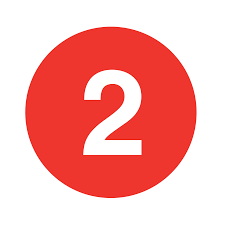 هر بدیل باید با توجه به اهداف  و منابع سازمانی مورد قضاوت قرار گیرد. بدیلی ممکن است منطقی به نظر برسد ولی اگر قبال اجرا نباشد کمترین ارزشی ندارد. برای مثال اگر فروش زیاد باشد ولی سود سیر نزولی بیپاید ممکن است به فکر بیفتیم که هزینه های سربار را کاهش دهیم ولی اگر هم اکنون هزینه ها به طور قابل ملاحظه ای کاسته شده باشد و کاهش بیشتر موجب پایین آمدن کیفیت محصول گردد. استفاده از این بدیل مفید نخواهد بود.
به علاوه  هر بدیل با توجه با عوارض و تاثیرات جنبی ای که برای سازمان دراد باید مورد قضاوت  قرار گیرد. برای مثال ممکن است هنگام تعقیب بدیل خاصی ، مساله جدیدی ایجاد شود بدین جهت مدیر، باید مسائلی همچون، میزان علاقه با اکراه زیردستان را به اجرای تصمیمات مورد نظر ، با تبعات  عدم اجرای آن را بررسی کند زیرا اجرای تصمیم ممکن است مشکلات عملی داشته باشد. برای مثال در تصمیم به افزایش دادن  سرمایه، باید سایر واحد های سازمان را که از این تصمیم تاثیر می پذیرد مورد مشورت قرار داد.
میزان علاقه با اکراه زیردستان
هر بدیل بر حسب این که تا چقدر، خوب «بایست ها» و «شایست ها» ی مساله را مورد توجه قرار داده است، نیز باید مورد ارزیابی قرار گیرد. مدیر در بعضی از موارد برای تعیین موثرترین بدیل ممکن است به ازمایش یک یا چند بدیل در بخش های مختلف سازمانش بپردازد، ولی معمولا مدیران برای تعیین موثرترین بدیل به استفاده از دانش، تجربه و قضاوت خود قناعت می کنند. 
د رهر صورت بدیل انتخاب شده بر مبنای میزان اطلاعات قابل دسترس مدیر و قدرت قضاوت وی و مصالحه ای که احتمالا میان عوامل گونه گون صورت گرفته انتخاب شده است.
موثرترین بدیل ممکن
مرحله چهارم: اجرای تصمیم و پی گیری آن
هنگامی که بهترین بدیل موجود انتاب شد مدیر، برنامه چگونگی برخود با نیازها و مسائلی را که ممکن ست  در به اجرا درآوردن بدلیل پیش آید باید طرحریزی کند. به اجرا درآوردن تصمیم پیش از صدور دستورات مناسب دشور است، مدیر ابتدا باید منابع لازم را بر حسب نیازها فراهم کرده، بدان ها تخصیص دهد سپس برنامه زمان بندی عملیات را تعیین کرده مسئولیت اجریا کارهای خاص را به افراد واگذار، آنگاه رویه ای برای گزارش گیری دوره یا برقرار کرده و سرانجام آمادگی انجام اقدامات اصلاحی ماسب را در صورت بروز مسائل جدید در افراد ایجاد کند. این امر همچنین امکان سنجش پروژه را به طور دقیق فراهم می سازد.
مخاطرات و عدم اطمینان های بالقوه را که در طول مرحله اول ارزیابی بدیل ها، شناسایی شده اند نباید فراموش کرد زیرا این تمایل در انسان وجود دارد که مخاطرات و عدم اطمینان های احتمالی را پس از اخذ تصمیم به دست فراموشی بسپراد. 
مدیر با صرف وقت اضافی برای بررسی مجدد تصمیمش در این مرحله و طراحی برنامه های تفصیلی  برای برخورد با این گونه مخاطرات و عدم اطمینان ها می تواند با این تمایل مقابله کند. 
پس از آن که مدیر همه اقدام های ممکن را برای برخورد با بروز احتمالی تبعات ناموزون به عمل آورد اجرای واقعی آغاز می گردد زیرا یک تصمیم یا راه حل، زمانی موثر است که به عمل در آید.
گاهی مدیران به خطا تصور می کنند که هنگامی تصمیمی  اخذ شد خود به خود عمل به دنبال می آید، حال اینکه اگر تصمیم خوبی اخذ شود ولی کارکنان مایل یا قادر به اجرای آن نباشندف تصمیم موثر نخواهدد بود. مراحل  مختف اجرای یک تصمیم  باید هدایت و کنترل  گردند، که  این امر با یافتن پاسخ درست برای سوالاتی نظیر این پرسش را عملی می گردد: 
1- ایا کارها مطابق برنامه پیش می رود؟ 
2- در نتیجه تصمیم در محیط داخلی و خارج سازمان چه چیزی در حال رخ دادن است؟ 
3- آیا کارکنان مطابق انتظارات عمل می کنند؟ 
4- پاسخ رقبا چیست؟
بنابراین می توان نتیجه گرفت که :
تصمیم گیری فرایندی مداوم و چالشی برای مدیران است
بهبود توان فردی در حل مساله:
بیشتر مدیران می دانند آن چه ظاهرا مهم ترین تصمیم است یعنی بر اطلاعاتی که خیلی خوب جمع اوری تحلیل و ارزیابی شده اند مبتنی است، ممکن است به علت حوادث غیر قابل پیش بینی تصمیم ضعیفی از آب درآید. بالعکس، حادثه ای غیر محتمل و پیش بینی نشده ای ممکن است تصمیم بد یا غیر منطقی را به انتخاب مساعدت مبدل سازد. حتی اگر تصمیمی به همان خوبی که پیش بینی شده است، نتیجه دهد مدیر هرگز نمی تواند کاملا مطمئن باشد که تصمیم دیگری نمی توانست به همان میزان موثر یا حتی بهتر باشد.
تصمیم بد یا غیر منطقی
بیشتر مدیران، معتقدند که شایسته است ارزیابی هر تصمیمی به هنگام  اتخاذ آن صورت گیرد نه پس از دریافت نتایج و فکرهایی که پس از آن به ذهن انسان می رسد، به هر حال  پنجاه درصد این امکان وجود دارد که روسا، همکران و زیر دستان می توان این را داشته باشند که بگویند راه صحیح  چگونه می توانست باشد به همین جهت وسوسه ارزیابی تصمیم مدیر، پس از حصول نتایج  ان تقریبا اجتناب ناپذیر است و مقاومت در برابر ان دشوار، به ویژه اگر نتایج تصمیم مدیر مایوس کننده باشد.
به همین دلیل و دلایل دیگر بیشتر مدیران در باره چگونه حل کردن  یک مسال و به اجرا دراورد ان دچار قدری اضطراب می شوند. مدیر می داند که به طور مکرر  بنا به موفقیت یا شکست راه حلش مورد ارزیابی قرار می گیرد و می داند که تقریبا پس از آشکار شدن نتایج هر راه حلی که کاملا موفق نموئده است. افراد به راه حل های ممکن دیگری، می اندیشند. طبیعی است که پیش آمدن چنین وضعیت هایی ممکن است از جرات مدیر در برخورد با مسائل بکاهد یا باعث احتراز او از برخورد با مسائل مشکل شود.
برای اخذ تصمیم موثر مدیر اول باید بر موانع  شناخت دقیق هر حل موفقیت آمیز مسائلی که در سازمانش پیش می آید و اغلب آن موانع مایوس کننده است قایق آید.
موانع حل مساله ممیزی:
ایروینگ جینیس و لئون من چهار روش تشخیص  و حل مساله را که می تواند مانع افرادی باشد که باید  تصمیمات مهمی بگیرند به شرح نمودار 3 شناسایی کرده اند:
توضیح:
1- اجتناب آرام:  مدیر بعد از ملاحظه  این که نتایج سوء وارد عمل نشدن خیلی زیاد نخواهد بود. تصمیم به عمل نکردن می گیرد. این می تواند نگرش مدیری باشد که  ما فوقش به او گفته است در صورت بهبود عملکردش ارتقا خواهد یافت، ولی چون می داند که احتمالا مافوقش برکنار می شود بنابراین  در جهت بهبود عملکردش بر کنار می شود. بنابراین در جهت بهبود عملکردش تلاش نمی کند. ولی اگر همان مدیر از وضعیت متزلزل ما فوش اطلاع نداشت، مشتاقانه و سخت تر می کوشید و وقت زیادی را به کارش اختصاص می داد.
2- تغییر آرام: مدیر با ملاحظه این که عواقب کاری نرکدن وخیم است. تصمیم به انجام عملی می گیرد به هر حال به جای تحلیل وضعیت مدیر اولین بدیل در دسترس را که به ظاهر کم خطر است انتخاب می کند و از تحلیل دقیق اجتناب می ورزد.
3- اجتناب دفاعی: هنگامی که مدیری با مساله ای روبرو می شود و قادر به یافتن راه حل خوبی مبتنی بر تجربه گذشته نیست به دنبال راهی برابر فرار از مساله می افتد. وی ممکن است بررسی عواقب را به تعویق اندازد یا ممکن است تلاش کند تا آن را از سر خود باز کند و ممکن است تلاش کند تا آن را از سر خود باز کند و ممکن است اجازه دهد دیگری تصمیم بگیرد و عواقب آن را ببند یا ممکن است بسادگی مخاطرات را نادیده بگیرد و «واضحترین راه حل» را انتخاب کند. این وضعیت  کناره گیری مدیر ممکن است مانع بررسی بدیل های بادوامتر شود.
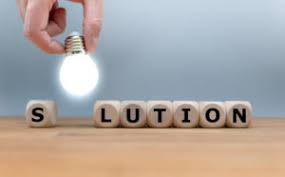 4- ترس (هراس): مدیر احساس می کند نه تنها به وسیله خود مساله بلکه به وسیله زمان نیز زیر فشار قرار دارد . این حالت باعث فشار روحی شدیدی می شود که ممکن است در رفتارهایی نظیر بی خوابی، زودرنجی، دیدن خواب های بد و سایر شکل های اضطراب (تشویش) متجلی شود و در نهایت ممکن استت به بیماری جسمی منجر شود. فرد ممکن است در حالت ترس، آن قدر دربایند  و بهت زده باشد که نتواند وضعیت را به طور واقع بینانه  مورد ارزیابی قرار دهد و به اشتباه برخوردی را مناسب با وضعیت تشخیص دهد که احتمالا همان برخورد وضعیت را وخیمتر کند.
مدیرانی که نسبت به مسائل به شیوه های مذکور واکنش نشان می دهند اغلب به دنبال روش ساده ای برای تصمیمات هستند. یک روشی که به طور مکرر به کار می رود روش تطبیق تدریجی است. در این روش بدیلی که فط نمایان گر تغییر کوچکی از خط مشی های موجود است، انتخاب می شود. در موارد زیادی این روش، عملیترین برخورد است زیرا از بررسی گسترده مساله اجتناب می شود و بدین ترتیب موجب صرفه جویی پول و زمان می گردد و حاصل قابل پیش بینی و نسبتا پایدار  و غیر ذهنی و آشنایی، برای تحلیل به مدیر ارائه می کند ولی چنین برخوردی اغلب منجر به راه حل های کم ارزش می شود، زیرا این روش، جایگزینی برای جمع اوری اطلاعات جدید و تفکر خلاق است.
هنگامی که مدیران تطبیق تدریجی را به کار می برند احتمال بسیار کمی وجود دارد که عقاید جدید مورد بررسی قرار گیرد و بلکه احتمالا مزایای درازمدت فدیا مافع کوتاه مدت می گردد.
غلبه بر موانع فردی در حل مساله
آشنایی با فرایند های منطقی حل مساله که شرح آن گذشت به مدیر اطمینان می دهد که توان شناخت و برخورد با وضعیت های پیچیده را دارد این اعتماد به دو دلیل مهم است 
الف- احتمال تلاش و فعالیت مدیران را در تعیین محل مسائل و فرصت ها در سازمان هایشان افزایش می دهد
ب- احتمال یافتن راه حل های خوب را برای مسائلی که با آن مواجه می شوند افزایش می دهد. زیرا گذشته از به کارگیری فرایند منطقی حل مساله ف راه های ویژه دیگری برای تصمیم گیری های موثرتر وجود دارد.
1- اولویت بندی : مدیران به طور روزانه با مسائل و کارهای معددی سر و ار دارند و گاهی حجم کار آنها شگفت انگیز است. برای اینکه مدیران در ارهای نیمه تمام غرق شوند باید کارهای روزاه خود را اولویت بندی کنند. 
2- کسب اطلاعات لازم: اطلاعات اساسی، ساختار اصلی وضعیت تصمیم گیری را تشکیل می دهد. این اطلعات ضمن تشخیص مساله و تعیین بدیل ها به دست می آیند شامل این موارد هستند. 
- بدیل های مختلف قبال تشخیص
- نتایج احتمالی انتخاب هر یک از بدیل ها
حوادثی که در آینده ممکن است رخ دهد
- معیارهای ارزیابی تصمیمات و راه حل های نهایی
3- پیشروی منظم و دقیق : اگر مدل های منطقی حل مساله که شرح داده شده درست به کار گرفته نشوند، هیچ یک مفید فایده نخواهند بود، مدیران در پیگیری یک مدل منطقی حل مساله باید اشتباهاتی را که معمولا در مراحل مختلف آن پیش  می آید در نظر داشته بشند. برای مثال  در مرحله اول افراد تمایل دارند تا مساله را بر حسب یکی از راه حل ها عریف نمایند یا در مرحله دوم به هنگام یافتن بدیل ها به ارزیابی آنها بپردازند که این امر خود از یافتن بدیل های ممکن جلوگیری می کند همچنین در مرحله سوم، در ارزیابی  بدیل ها از اطلاعاات به طور منظم استفاده نمی گردد و سرانجام ضمن اجرای راه حل به طور غیر منتظره اشتباهاتی رخ می دهد که اگر مدیر  کارکنان را در آن مررد توجیه کرده و دستورالعمل واضحی صادر کرده بود. یا در انان به حد کافی انگیزه ایجاد کرده بود، پیش نمی آمد و گاهی  هم علت بروز اشتباه آن است که از قبیل ، زمینه پذیرش کافی برای اجرای تصمیم فراهم نشده یا تخصیص مدیرانه منابع صورت نگرفته است.